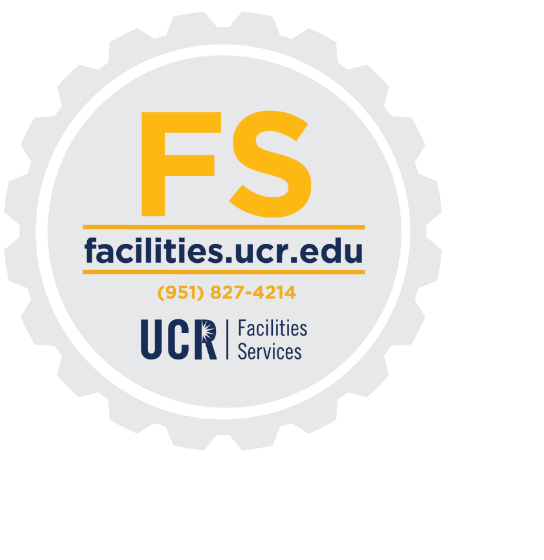 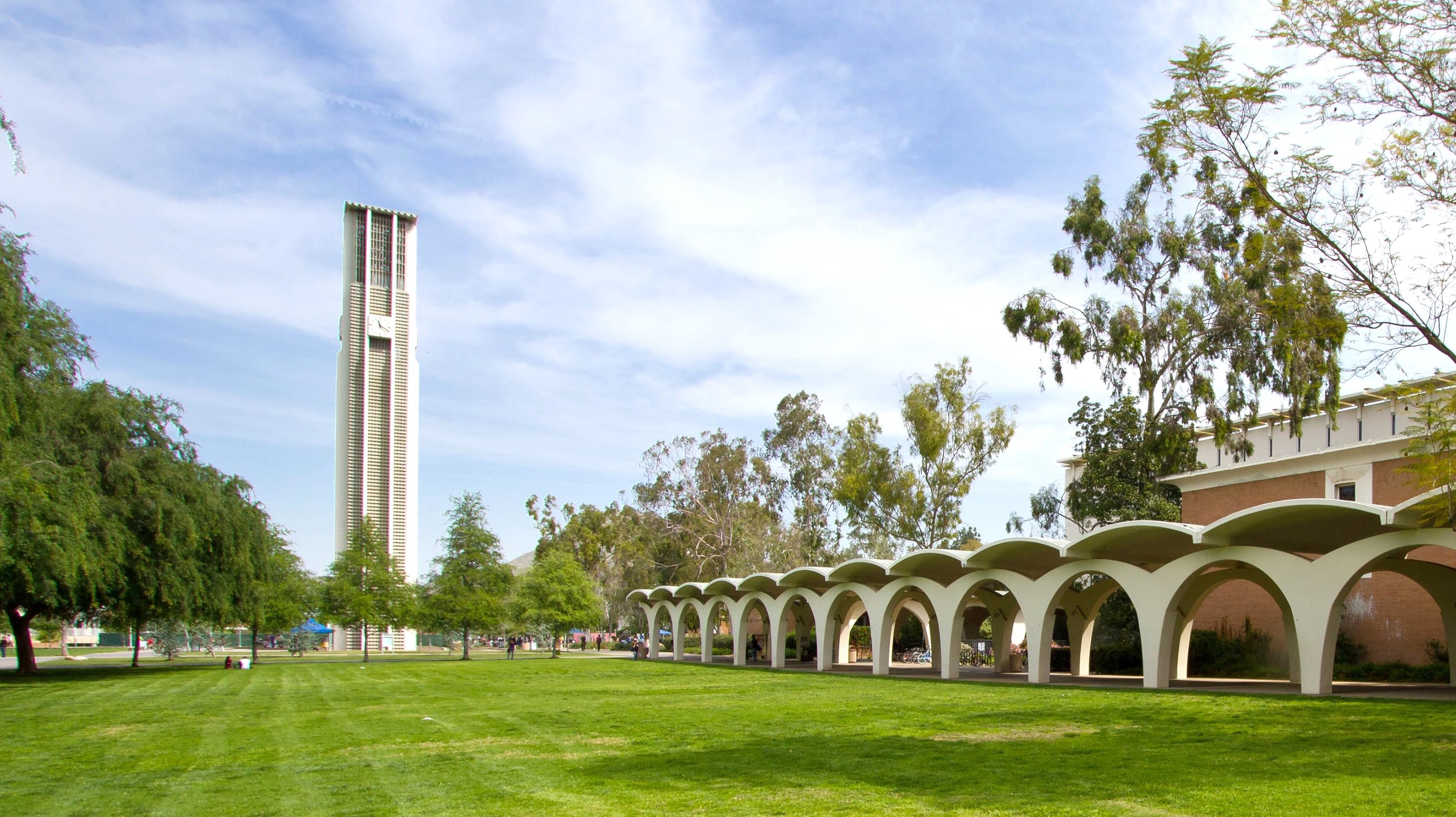 UCR Facilities & Dining Services
Zero Waste Initiatives
Campus Facts
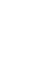 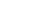 Established 1954 – 26,000 Students, Faculty & Staff 7,000
A
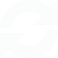 Facilities Services total FTE 370
B
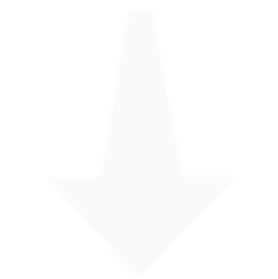 2020 U.S. News & World Report Best College Rankings: Top 36 Public Colleges and University #1 in Social Mobility
C
What is Zero Waste?
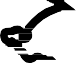 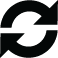 An Ethical Goal
Zero waste is a goal to guide people to change their lifestyles and practices to emulate sustainable natural cycles, where all discarded materials are designed to become for others to use.
Designing & Managing Processes
Systematically avoiding and eliminating the volume and toxicity of waste and materials, conserving and recovering all resources, and not burning or burying them.
UC’s Zero Waste Policy
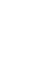 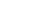 UC Zero Waste is a sustainability practice policy adopted in 2007
A
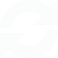 Aspirational goal for zero waste at 90% to divert or eliminate all materials sent to landfill by 2020
B
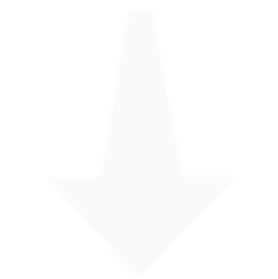 UCR current diversion rate is 54% down from 69% after the removal of
C
incineration diversion & COVID – 19 impacts
UCR Historical Waste Data
UCR Historical Waste Data
14000
90%
80%
12000
70%
10000
60%
8000
50%
40%
6000
30%
4000
20%
2000
10%
0
0%
2009-2010	2010-2011	2011-2012	2012-2013	2013-2014	2014-2015	2015-2016	2016-2017	2017-2018	2018-2019	2019-2020	2020-2021	2021-2022
Organics
Recycled	Landfill
WTE
Total Waste Generation	Diversion Rate
UCR Historical Waste Data
Waste Category
Diversion Calculations from Spreadsheet
FY 21-22
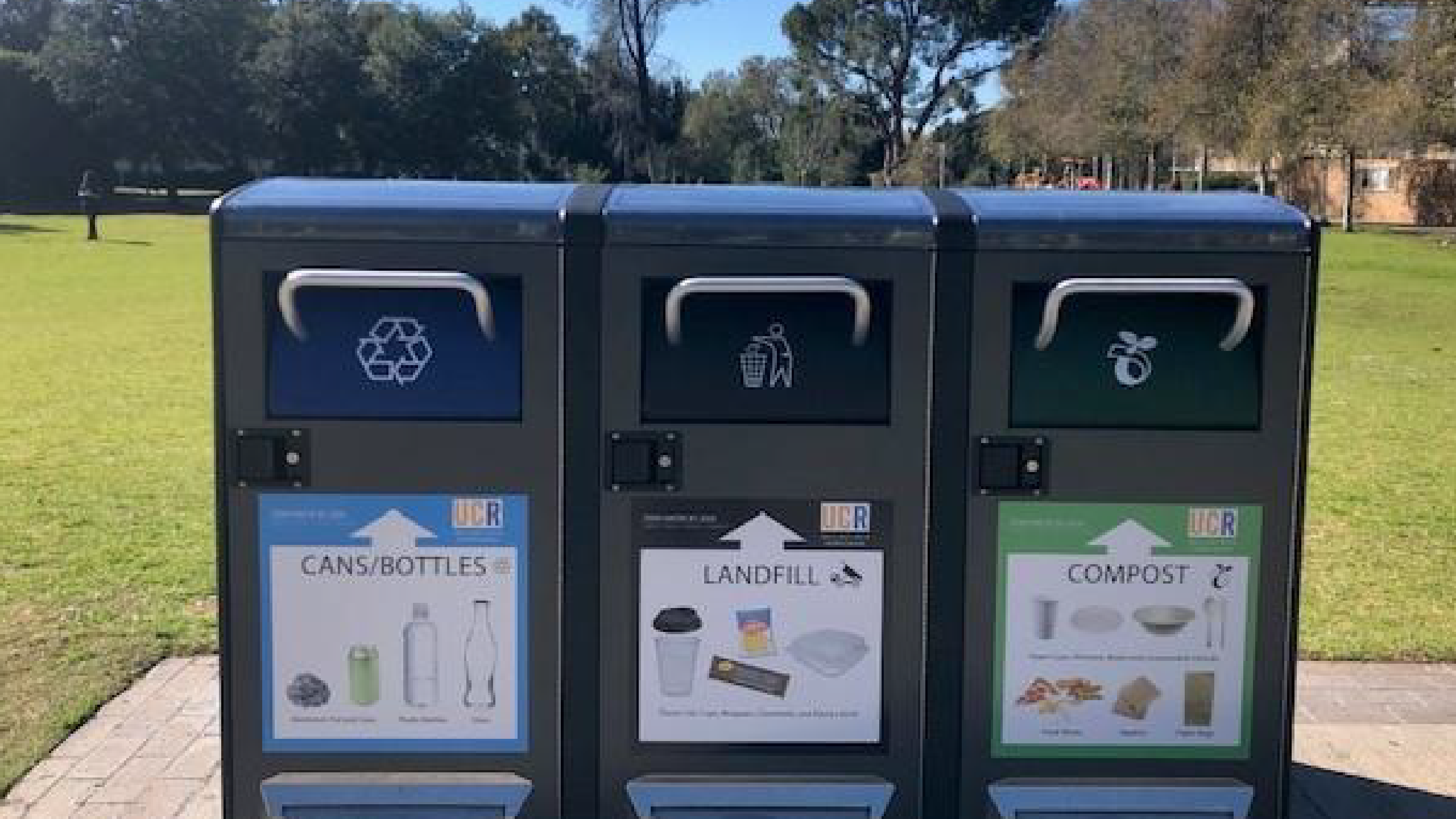 Big Belly Bins
Benefits of Big Belly
Real-time collections notifications

No overflows or visible waste

Eliminate pilfering

No windblown litter access for critters

Increase recycling and composting

Showcase Campus commitment to sustainability

Maintain a cleaner Campus, better aesthetics and the oversaturation of bins
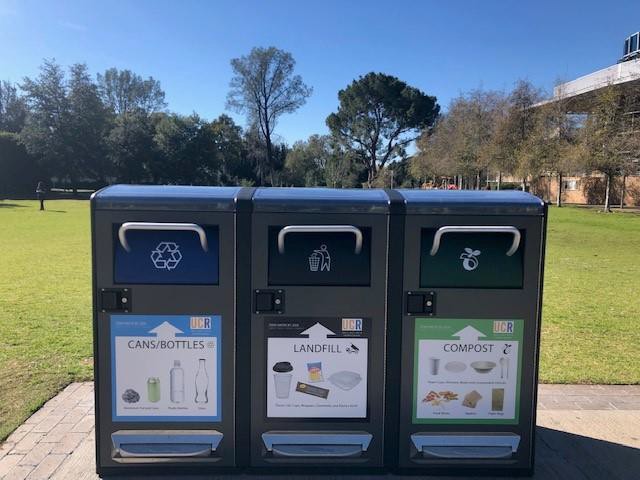 Duo Stations
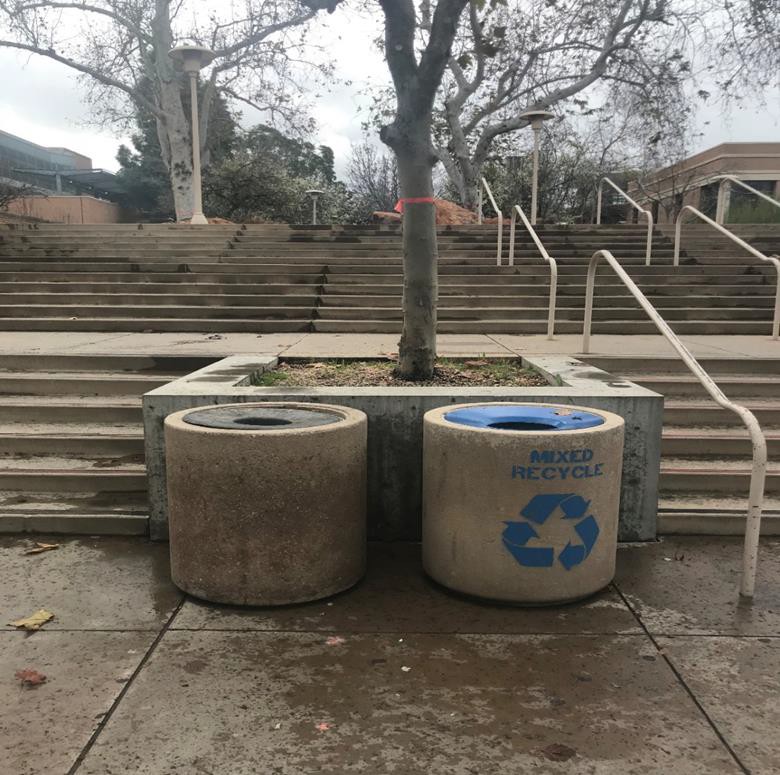 Before
After
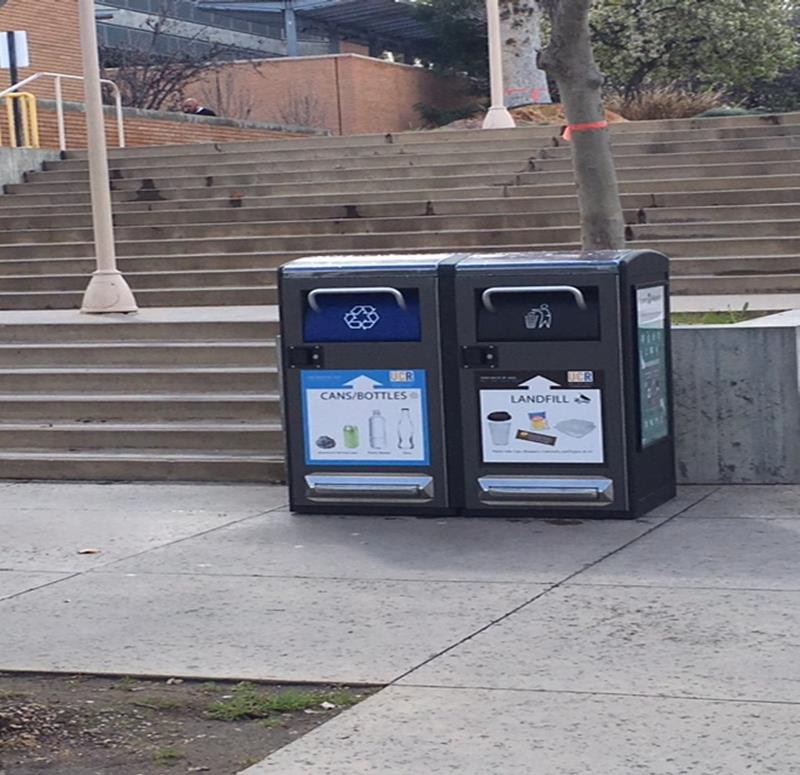 Compost Station at Food Locations
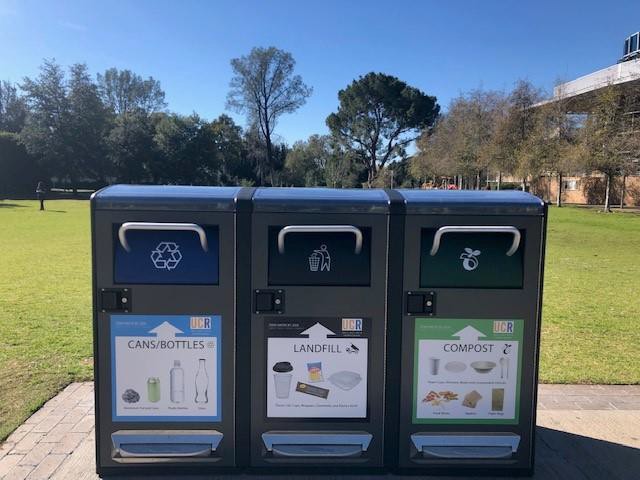 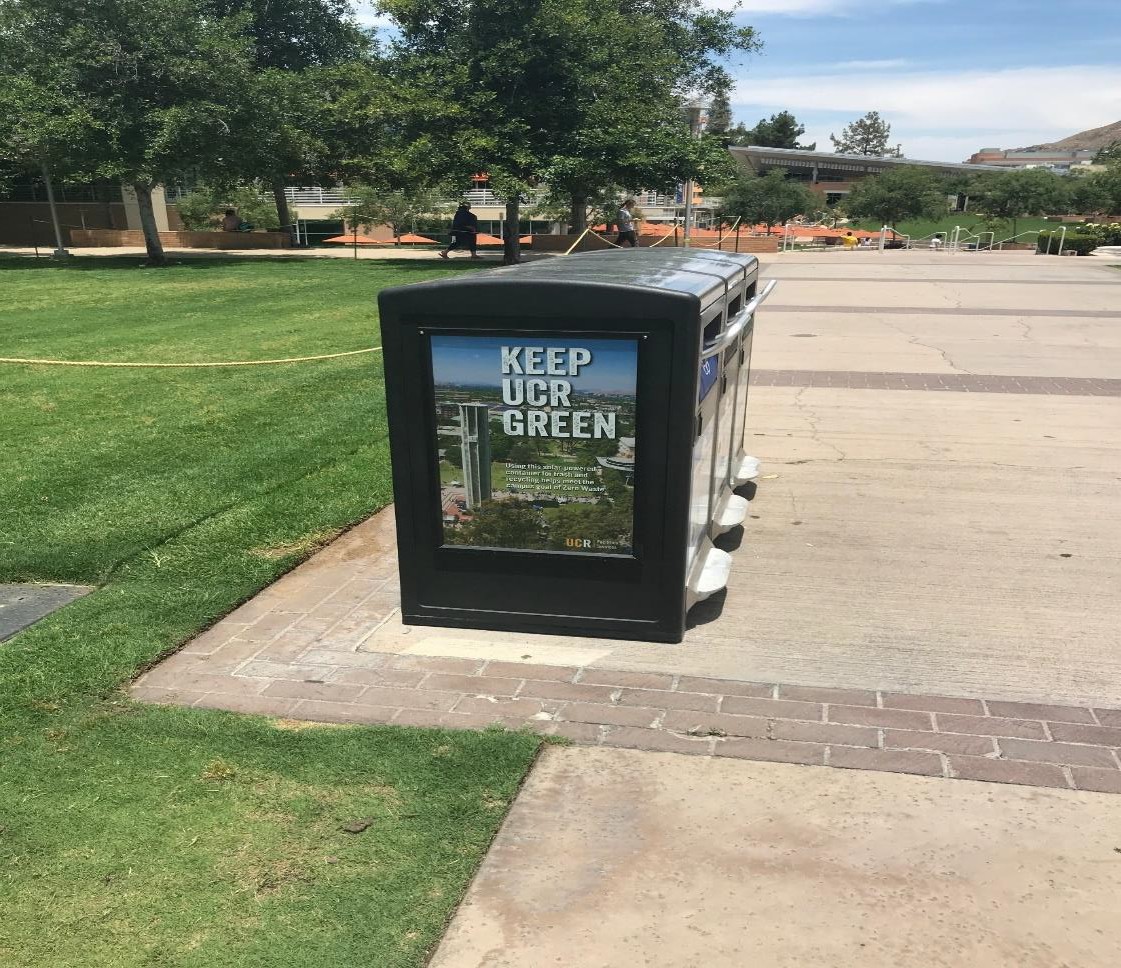 Campus Zero Waste Signage
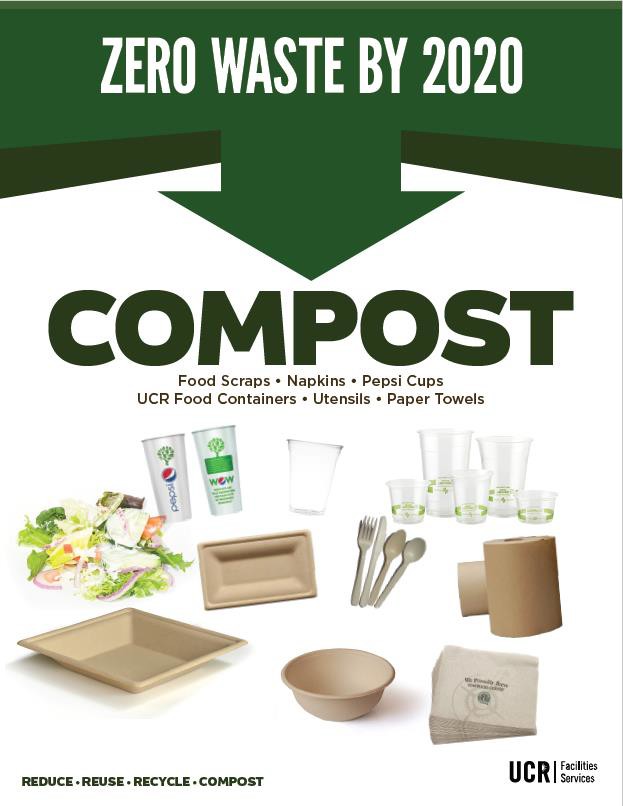 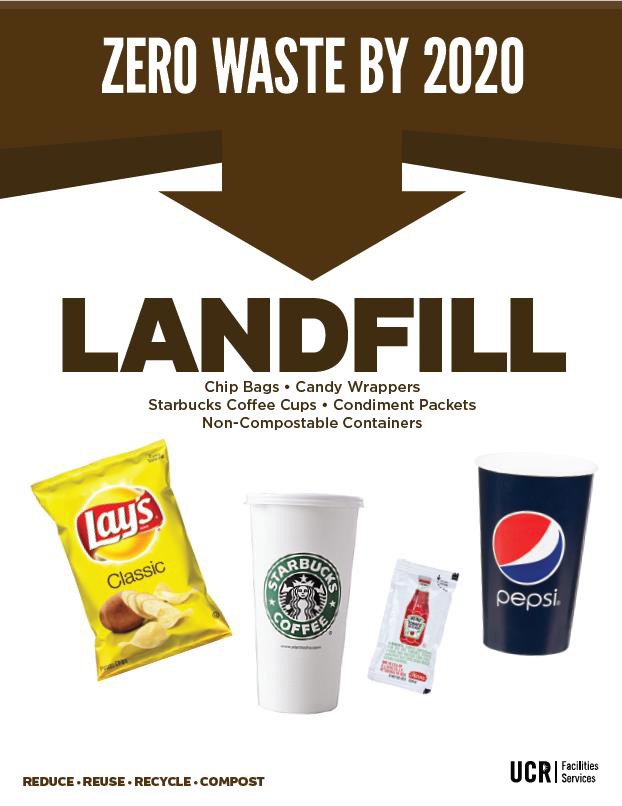 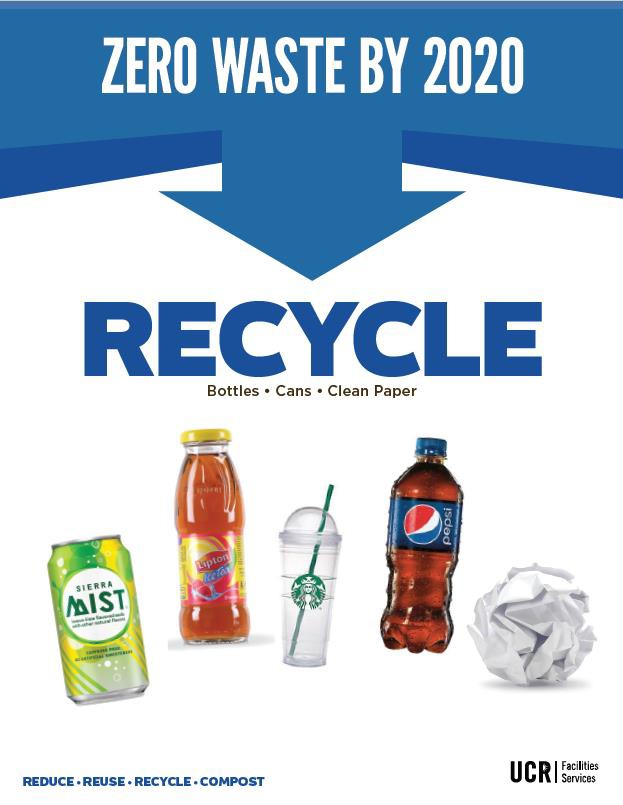 Campus Zero Waste Signage
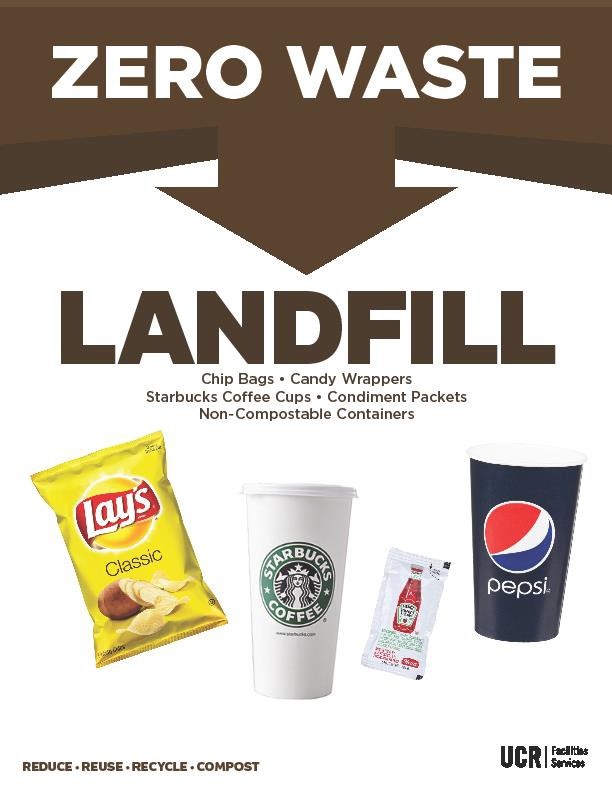 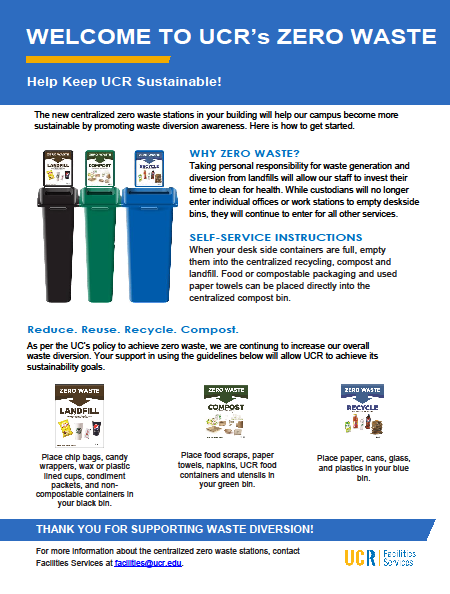 Campus Zero Waste Signage
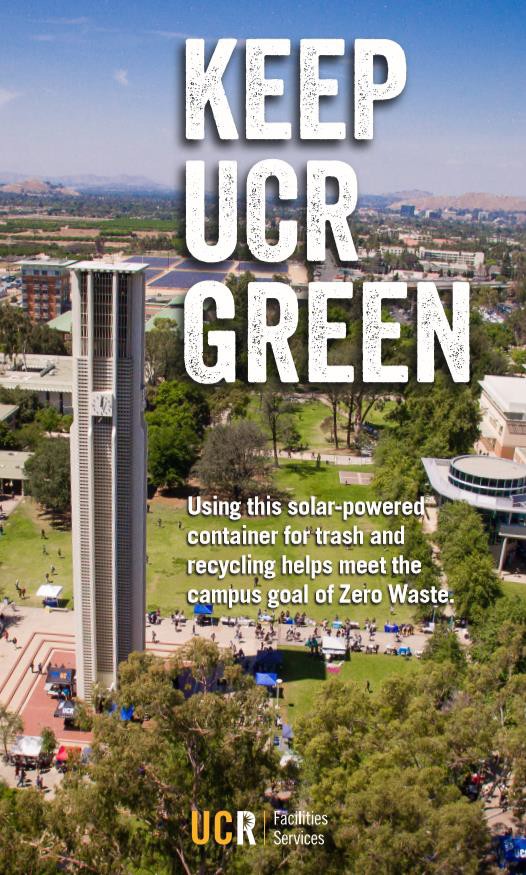 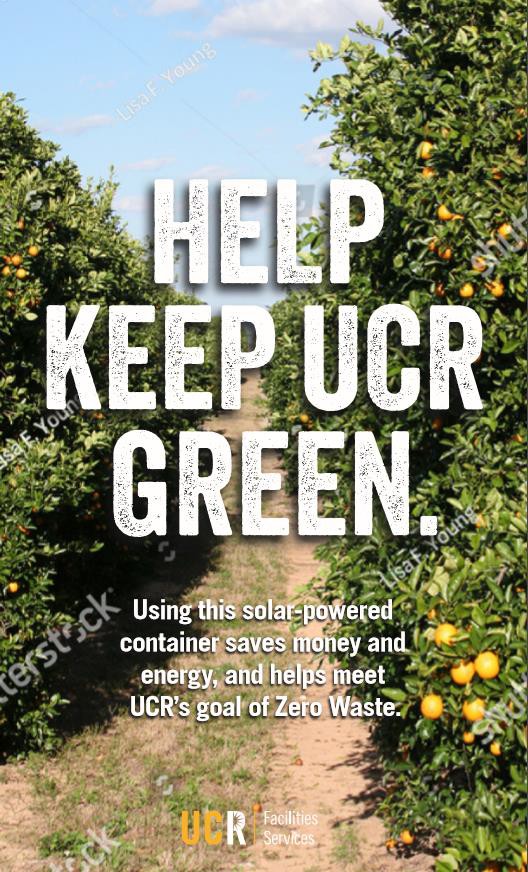 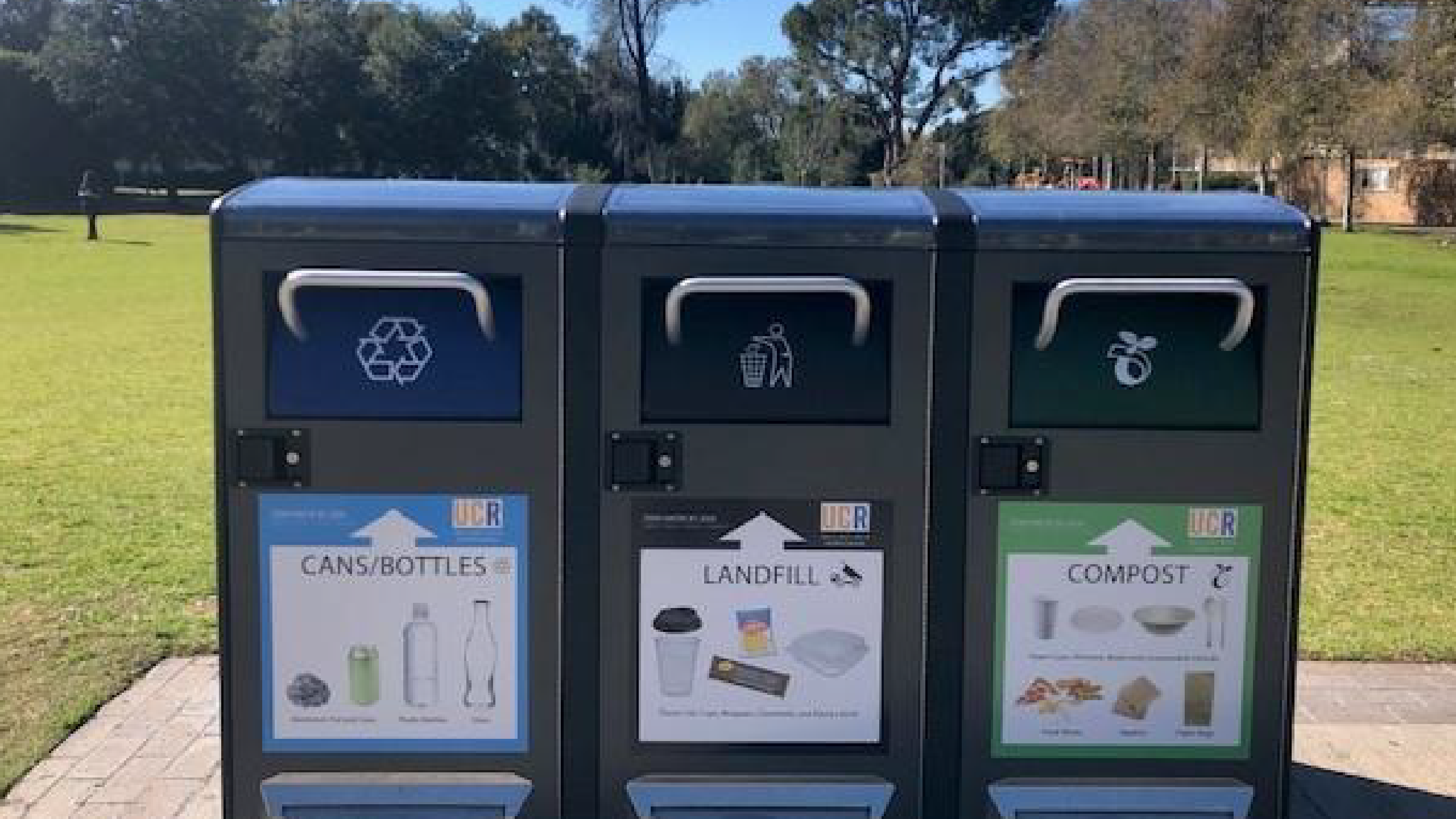 FS Annex A Zero Waste
About the Initiative
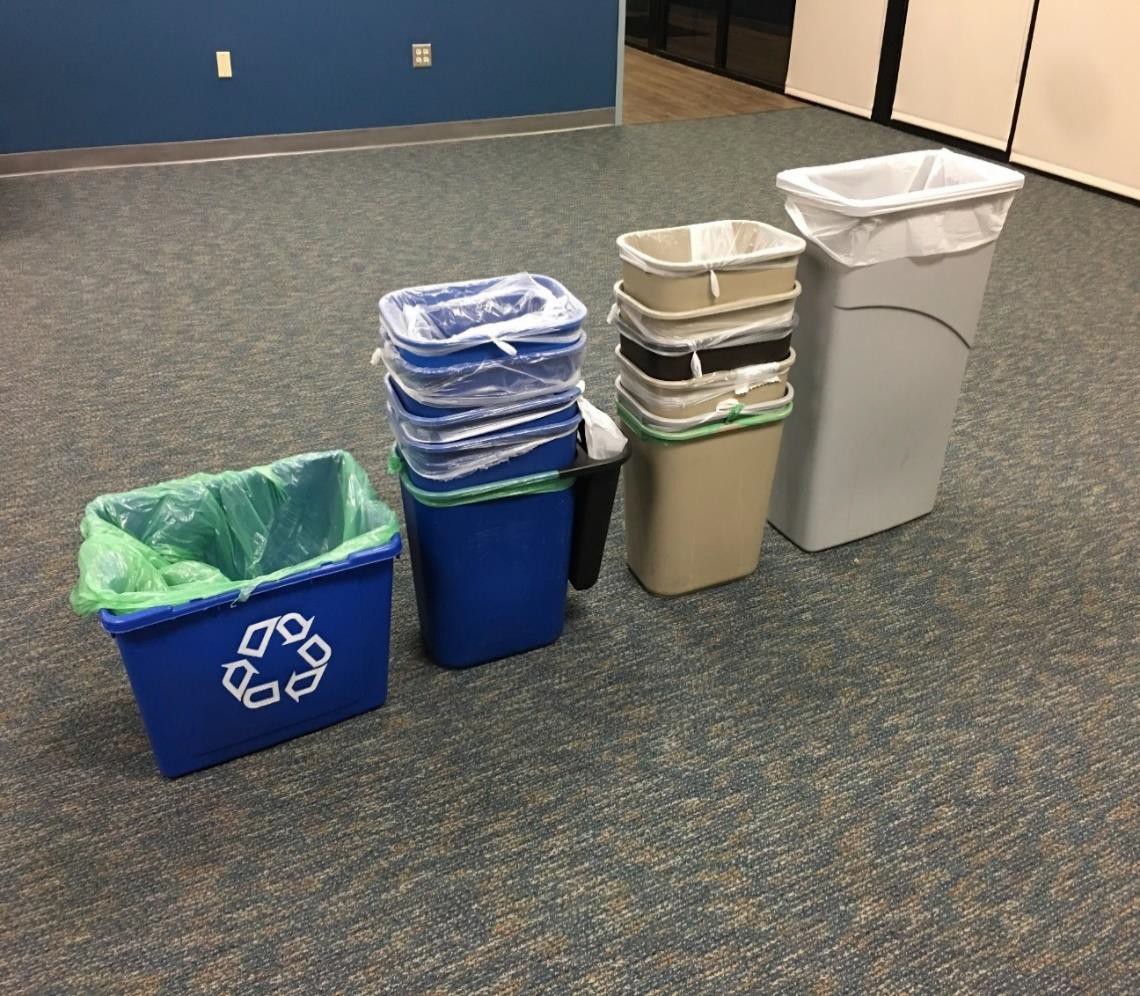 Facilities Services Annex A is committed to being a zero waste facility.
We set out to limit landfill waste, accelerate recycling and introduce composting in our offices
Prior to our initiative, each office had its own waste and recycle bins
Before
About the Initiative
After
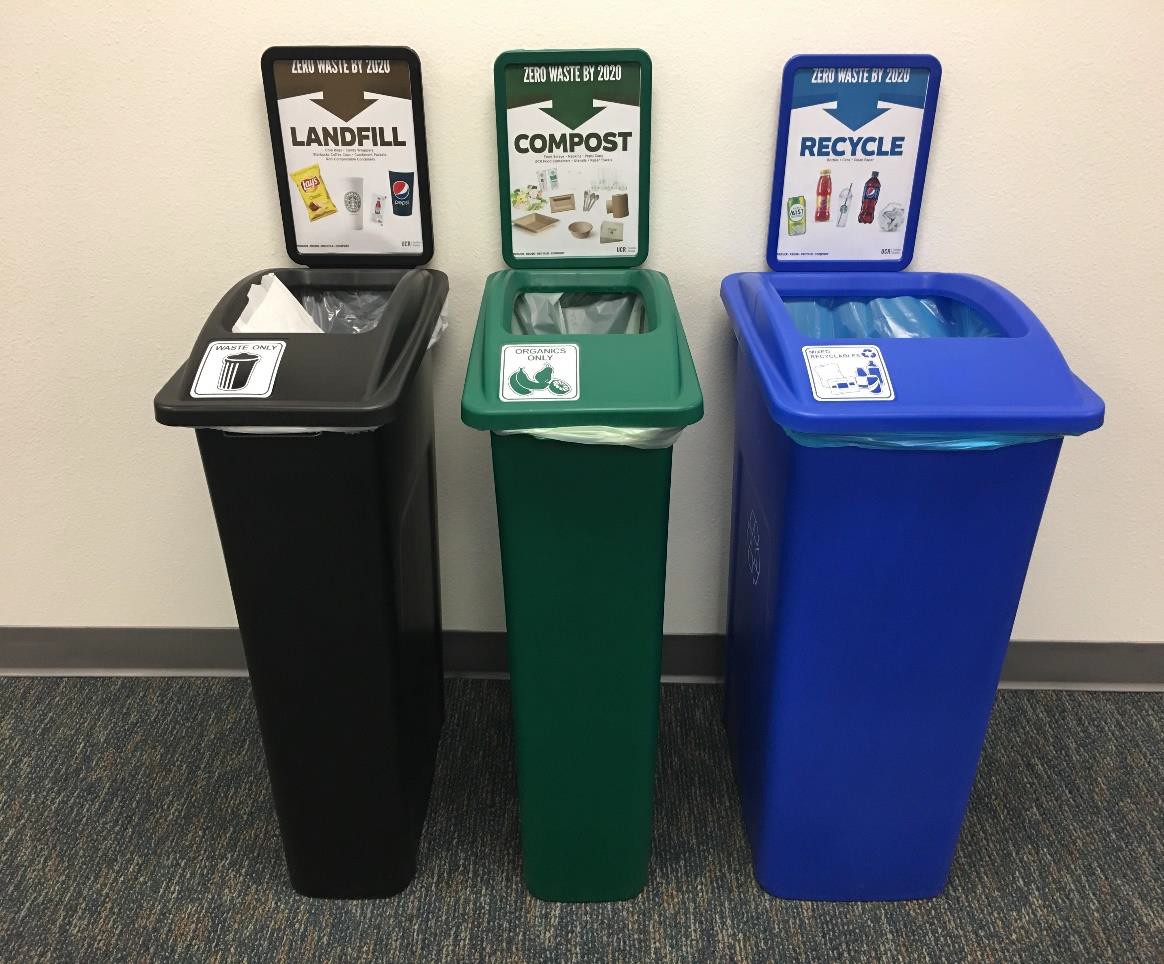 We removed each individual bins and moved towards a community waste, recycling and composting station.
We reduced our bins from 15 trash and recycle cans to 3 community bins.
Color coded biodegradable bags with the associated color bins & waste streams
Minimize Waste. Maximize Recycling and Composting
15 Recycle
Bins
15 Trash
Cans
1 Waste
Bin
1 Recycle
Bin
1 Compost Bin
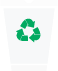 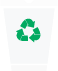 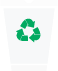 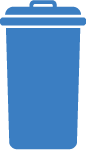 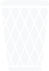 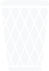 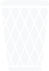 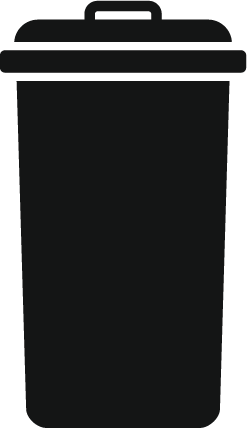 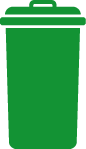 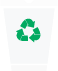 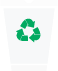 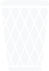 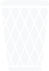 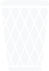 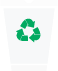 TO
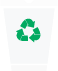 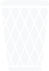 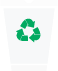 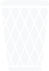 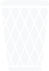 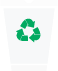 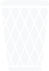 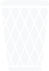 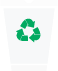 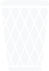 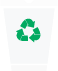 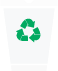 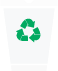 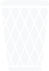 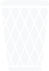 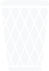 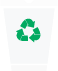 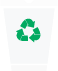 How Do I Help?
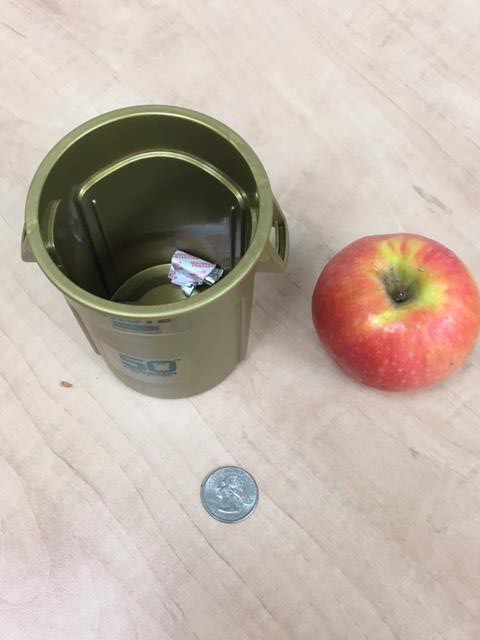 1
Follow signage and promote
Become a champion in your work space for minimizing waste and maximizing recycling and composting
2
3
Stay encouraged!
Dining Services Food Recovery
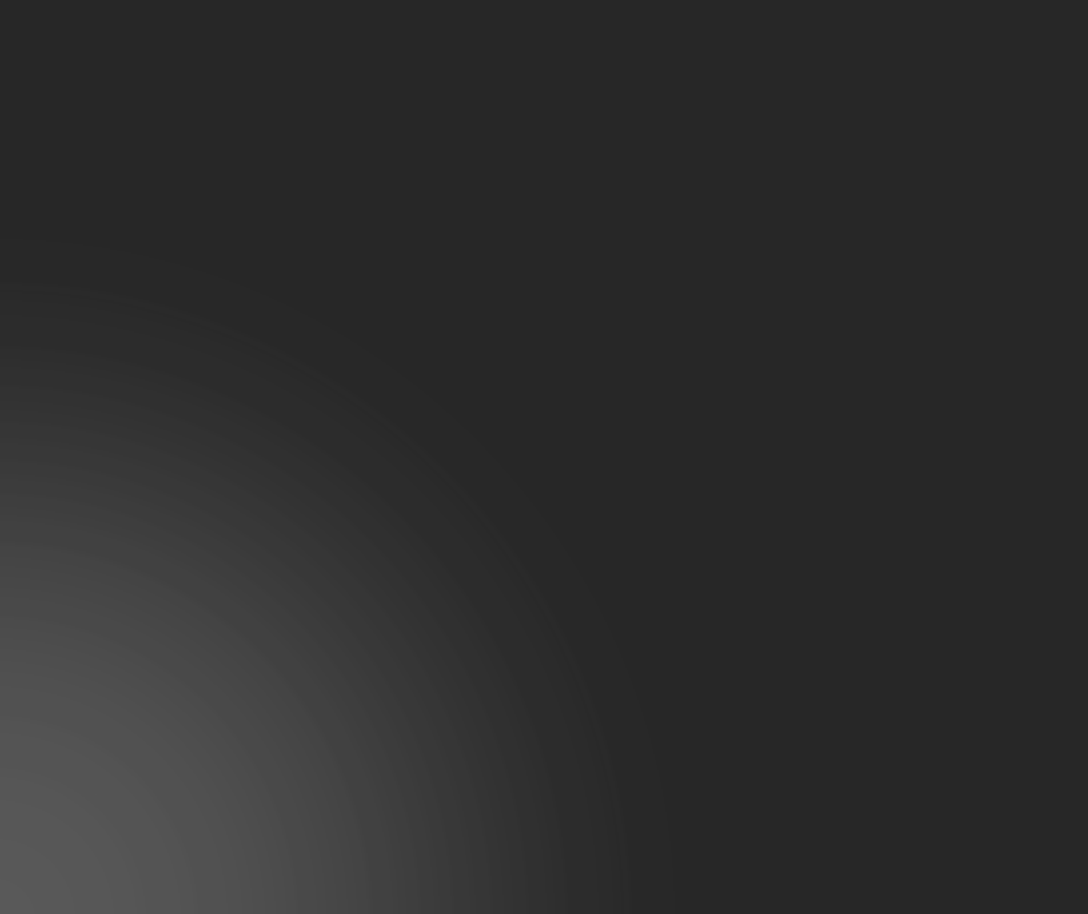 UCR Dining Services Annual Food Waste Composting
(in Tons)
300

250

200

150

100

50

0
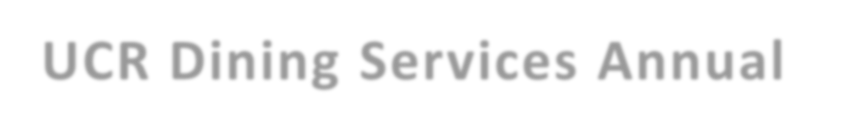 2415 Tons CO2E
saved to date
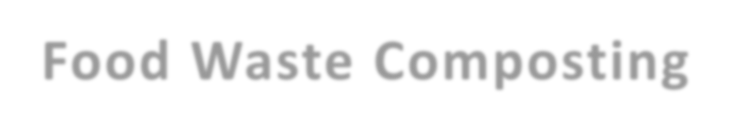 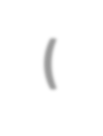 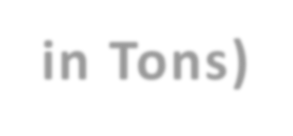 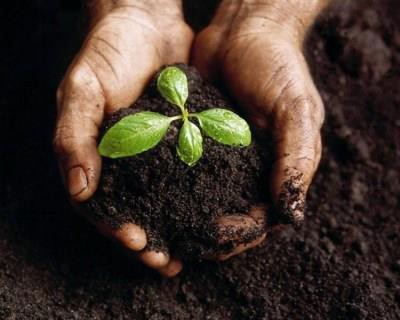 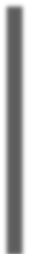 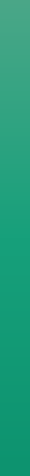 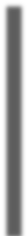 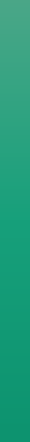 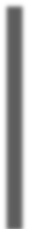 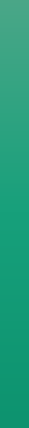 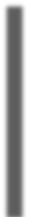 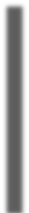 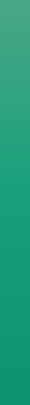 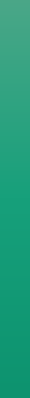 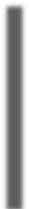 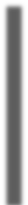 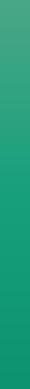 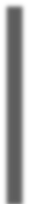 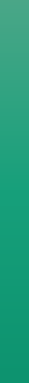 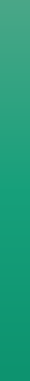 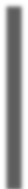 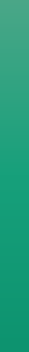 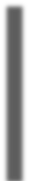 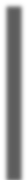 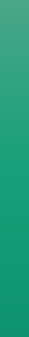 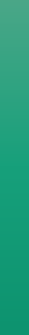 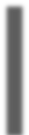 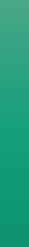 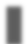 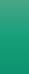 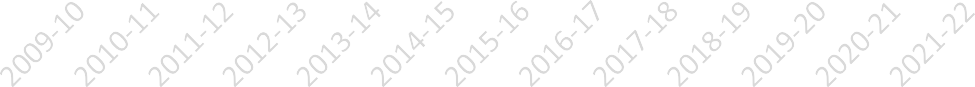 Dining Services Food Recovery Food Donations
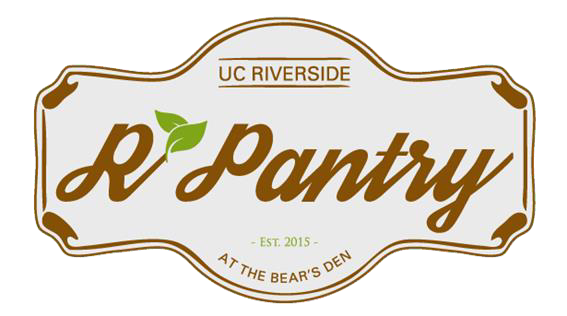 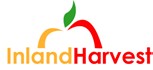 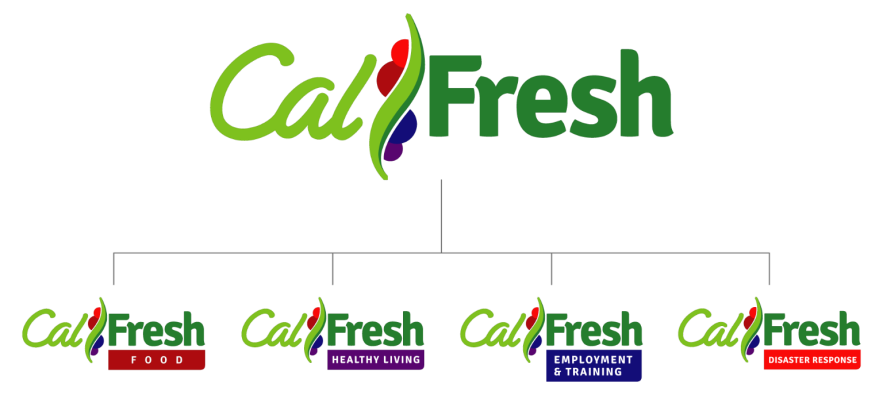 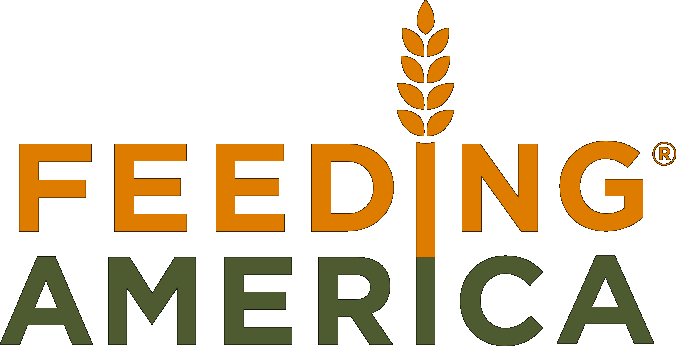 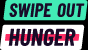 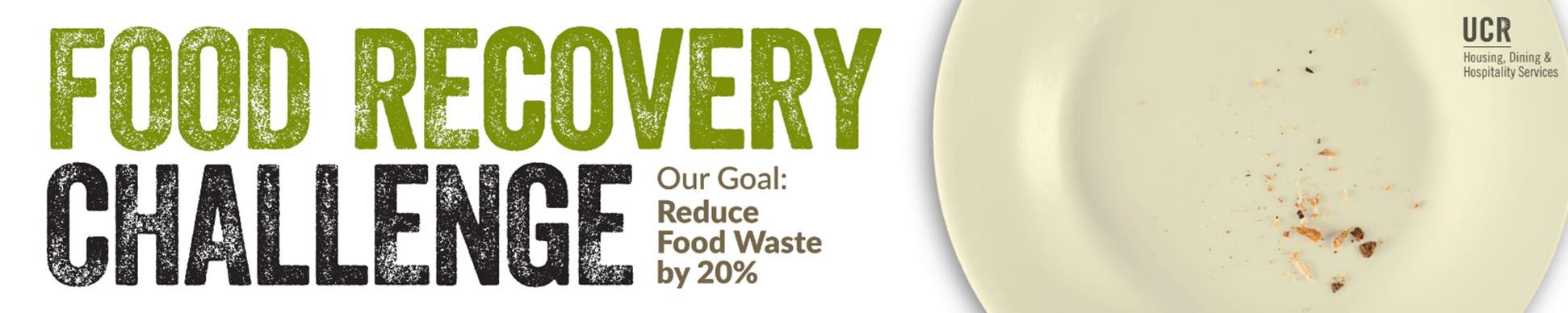 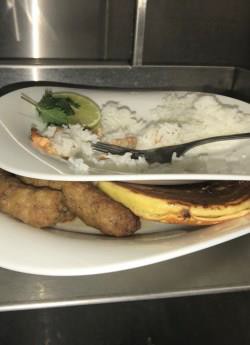 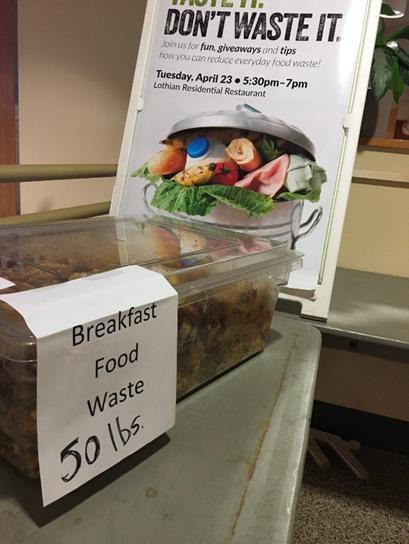 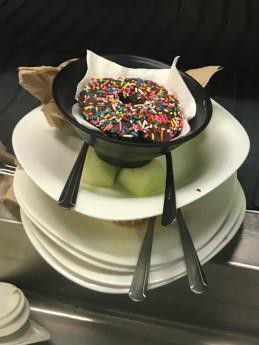 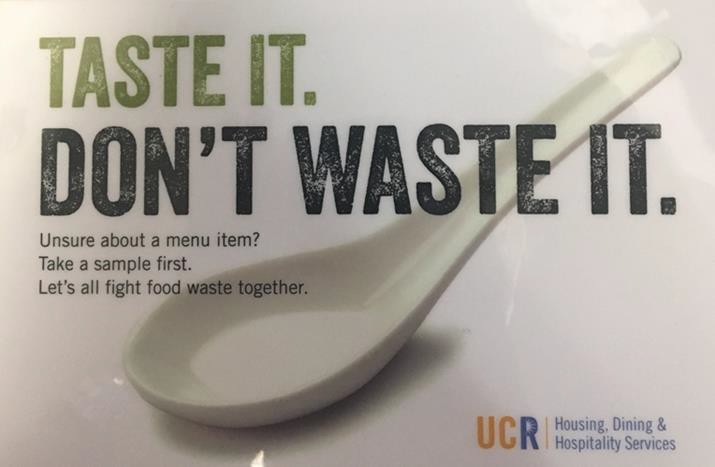 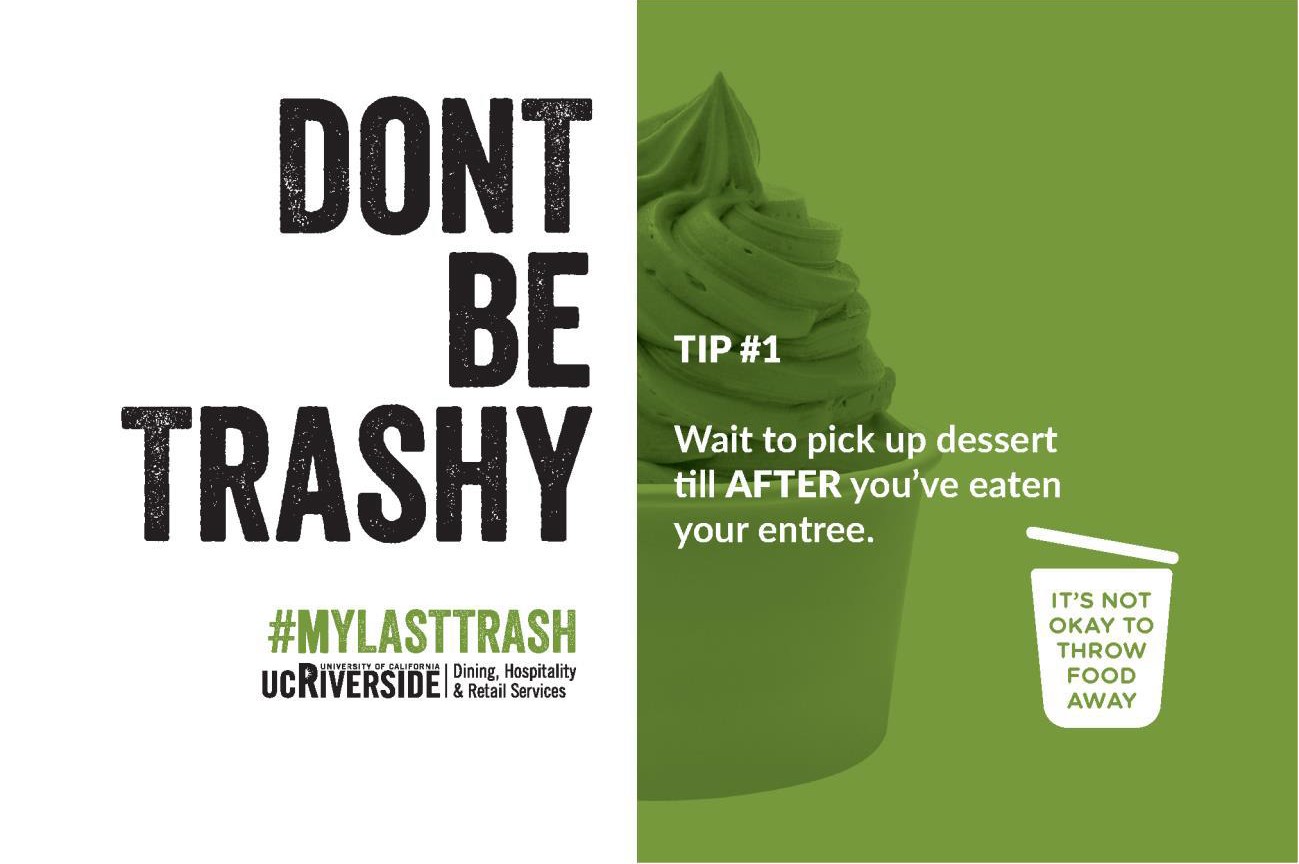 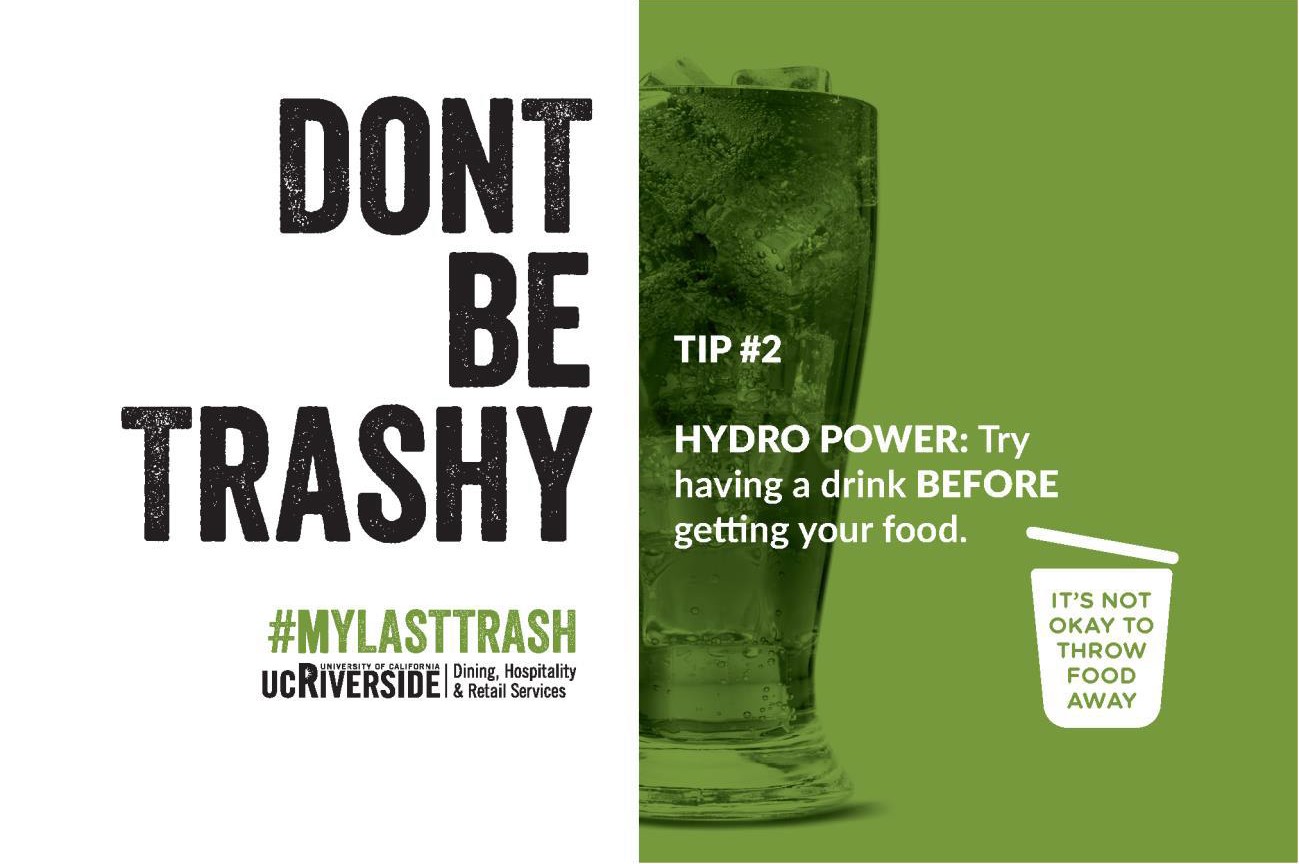 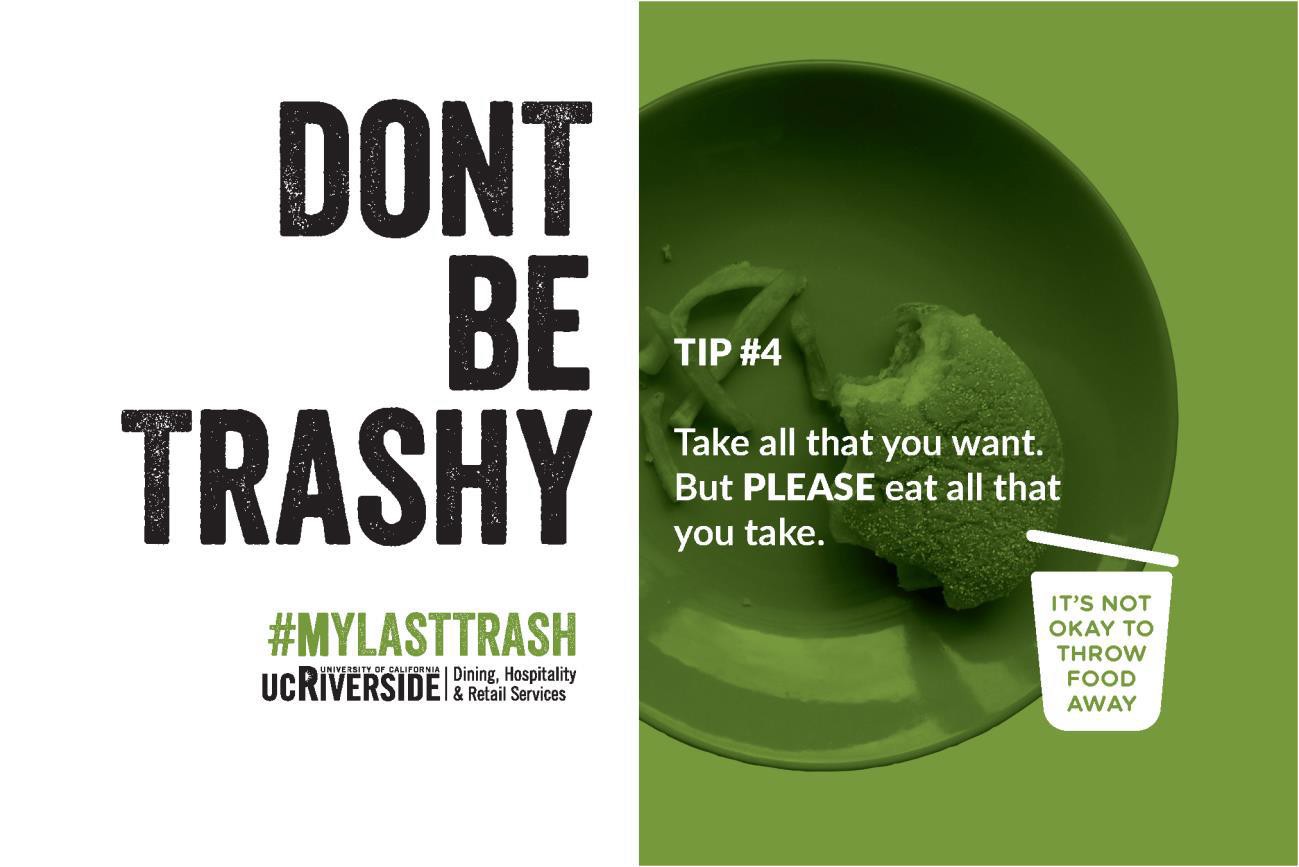 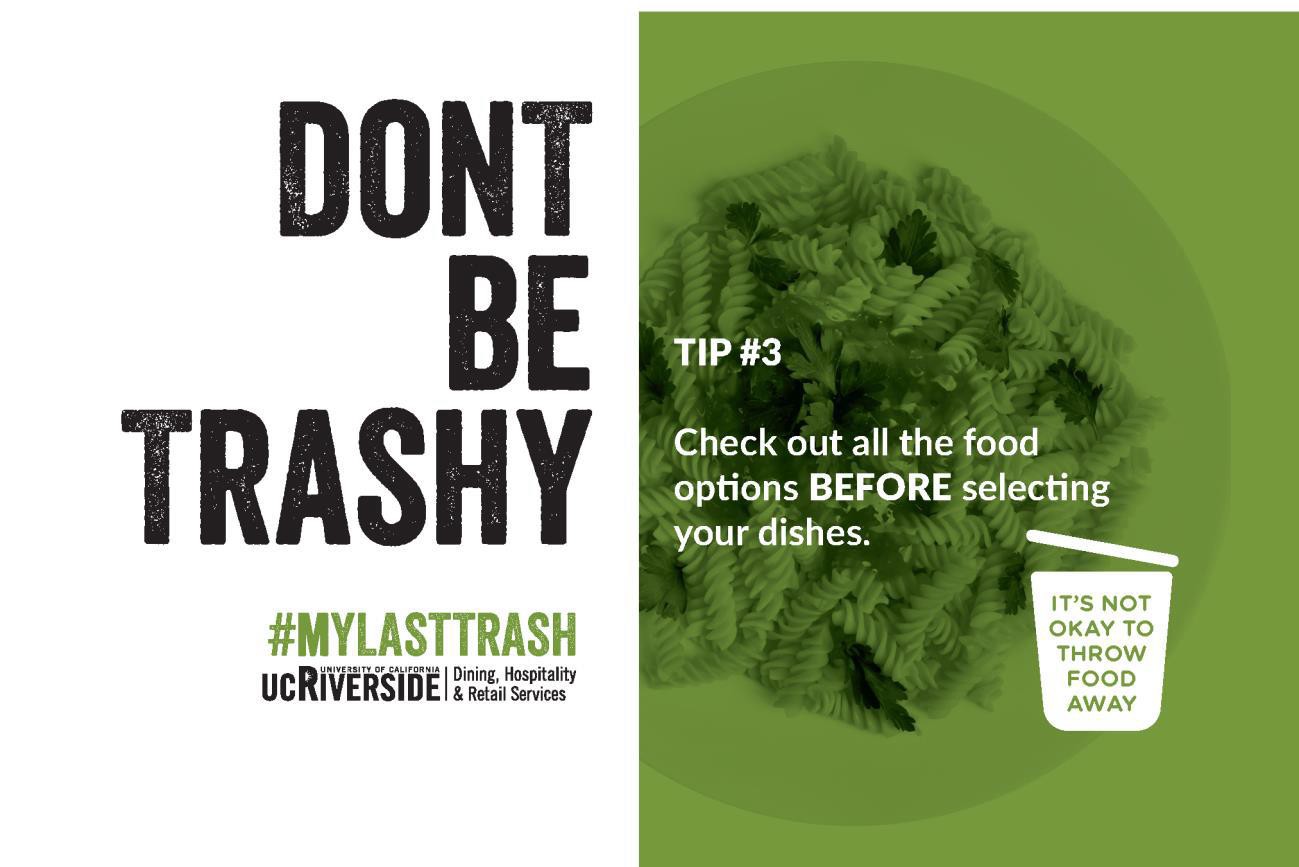 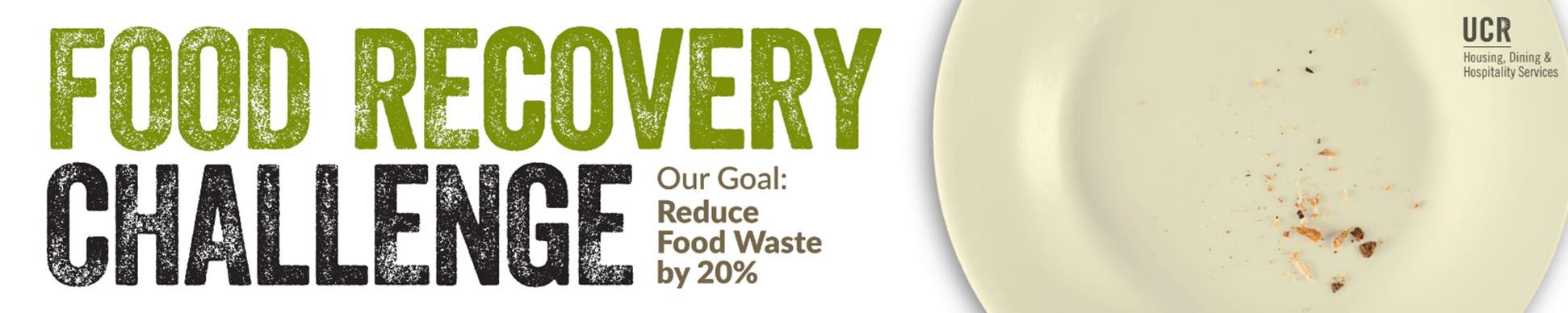 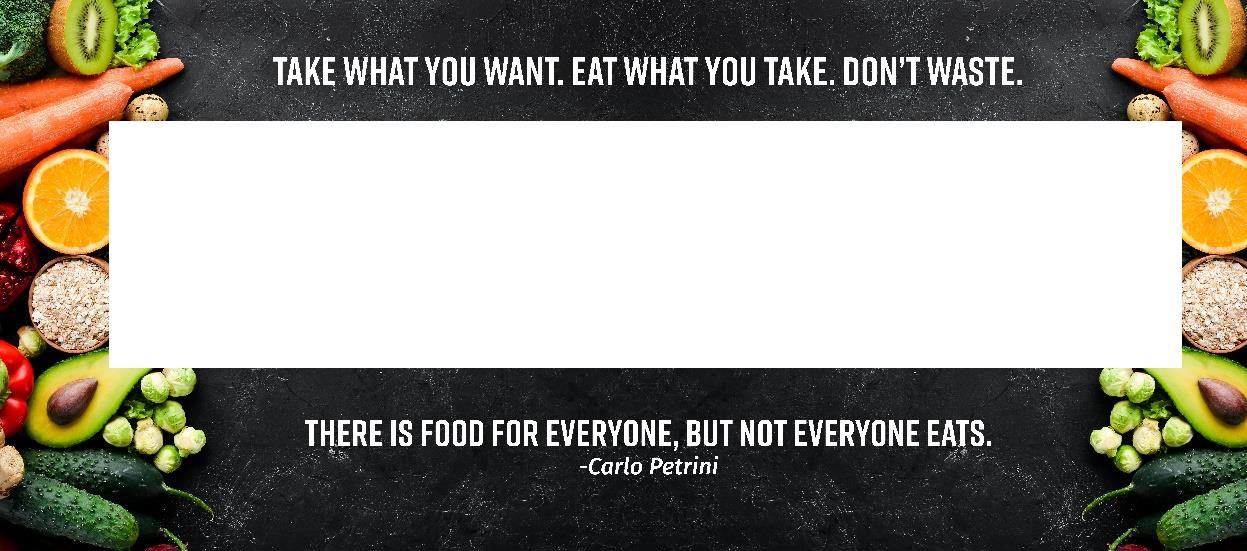 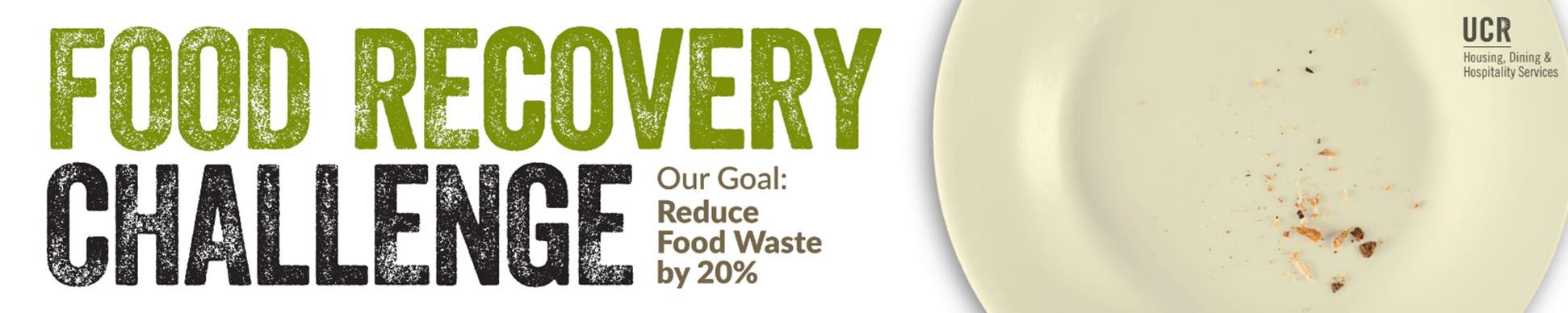 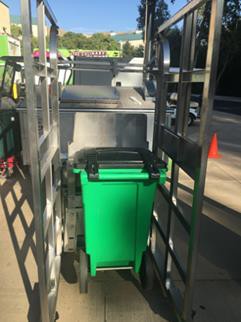 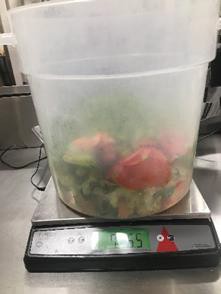 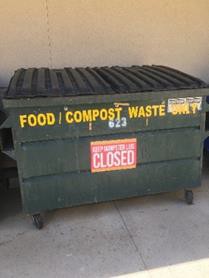 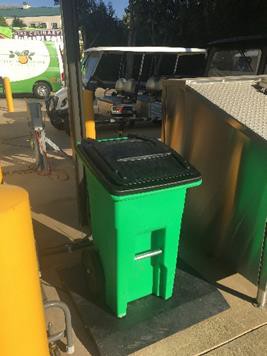 Food Waste Audits
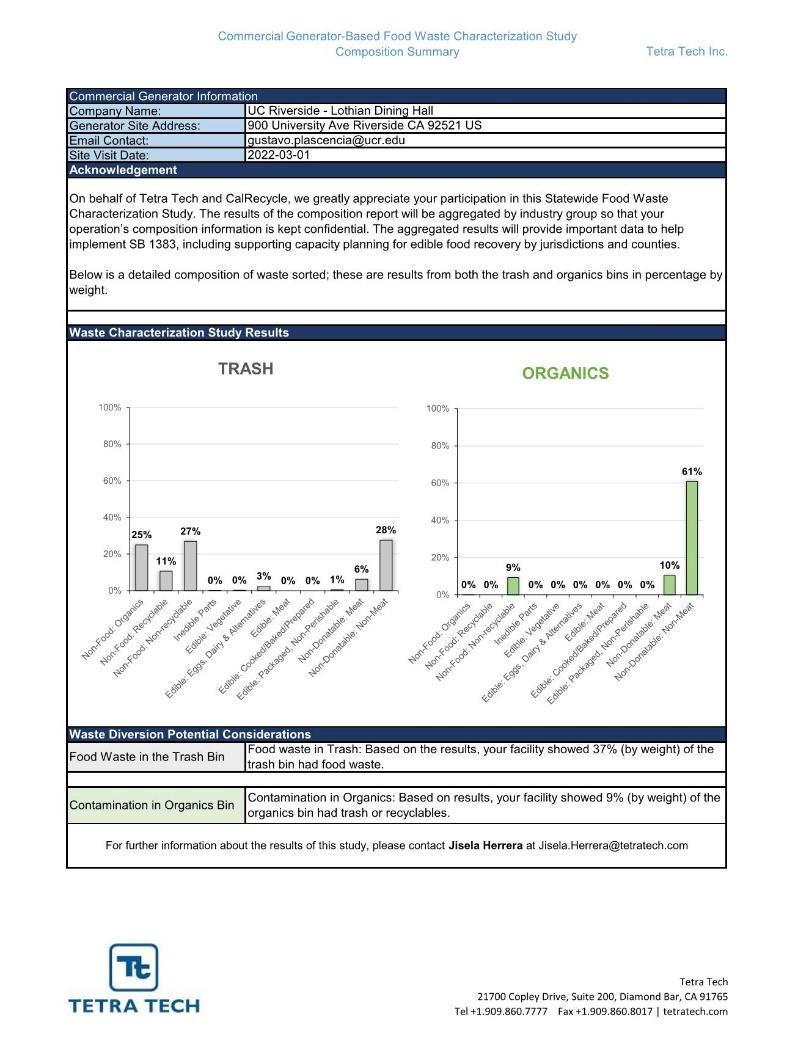 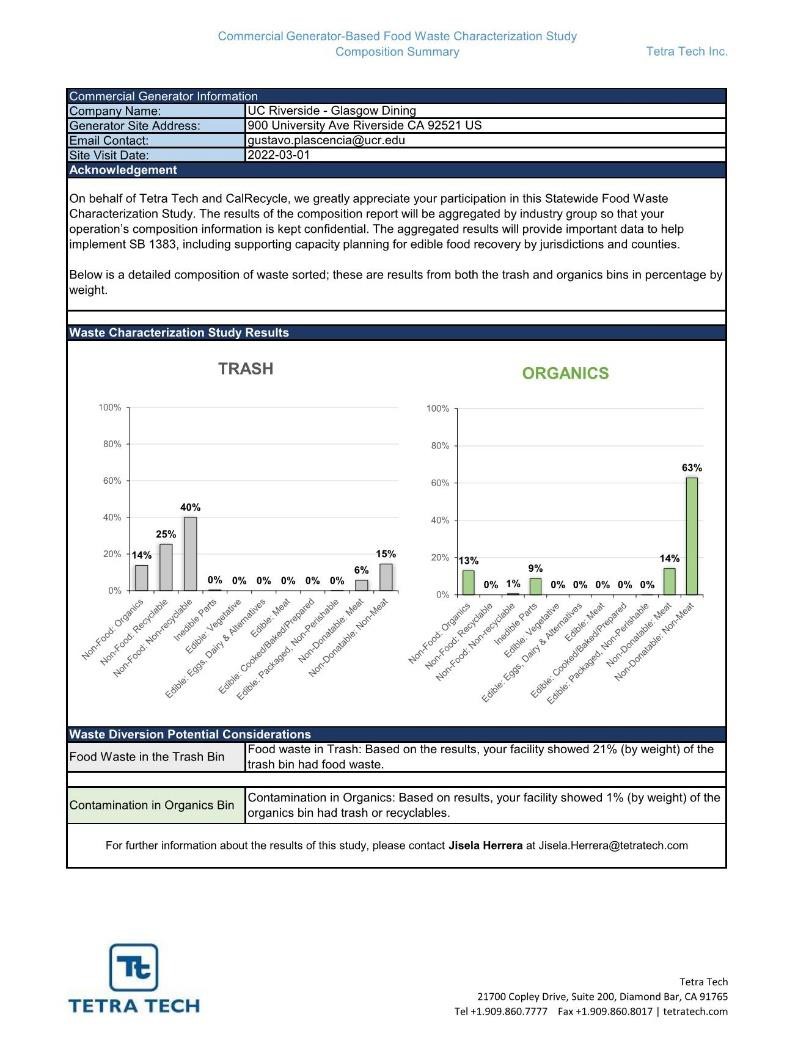 Dining Services Climate Action Plan
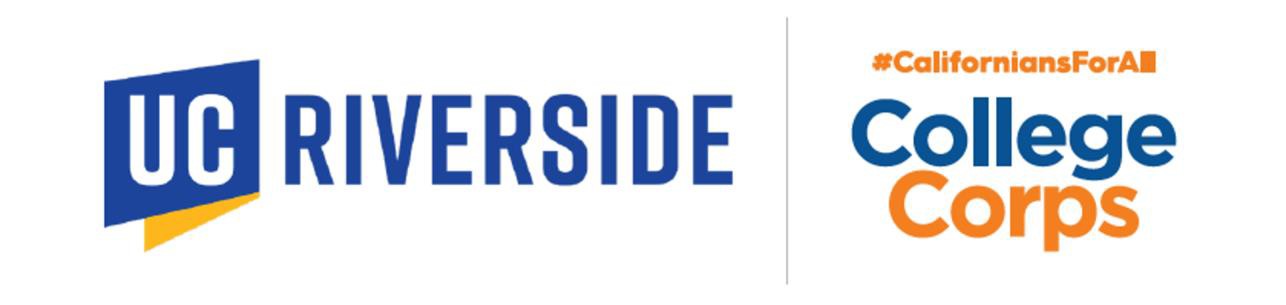 Sustainable Procurement
Energy & Water
Sustainable Foodservices
Food Recovery
Recover maximum amount of surplus food for food donations
Climate Action
SB 1383 Implementation
Reduce food waste
Single use plastics policy implementation
Education and Outreach
Menu
Development
Food
Insecurity
Zero Waste
Contact information
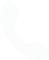 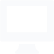 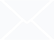 Facilities.ucr.edu	hassan.ghamlouch@ucr.edu(951) 827-4850
Dining.ucr.edu	gustavo.plascencia@ucr.edu(951) 827-6061